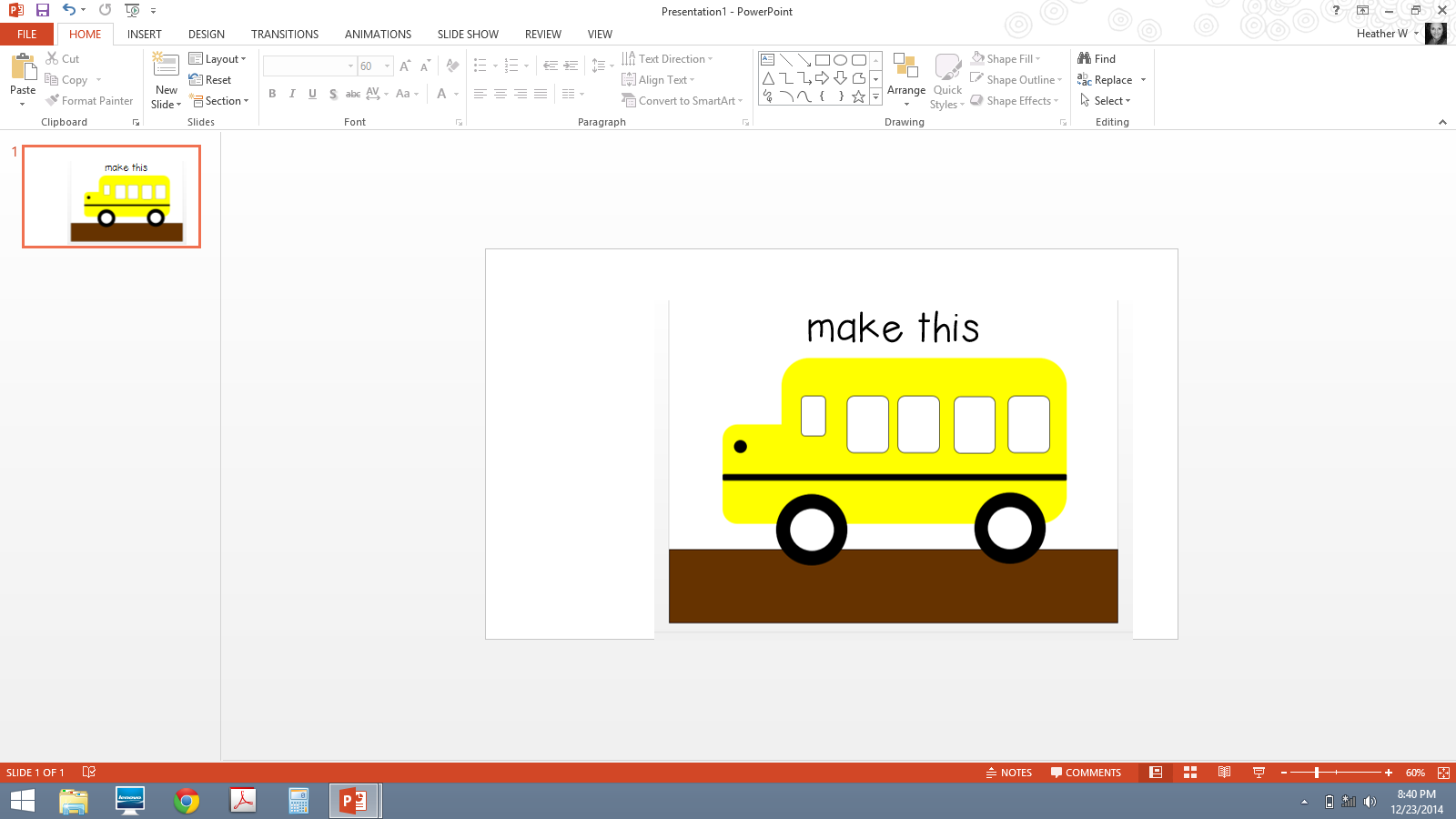 [Speaker Notes: August Color]